Learning in sparse environments
Andrychowicz, Marcin, et al. "Hindsight experience replay." Advances in Neural Information Processing Systems. 2017.
Gangwani, Tanmay, Qiang Liu, and Jian Peng. "Learning self-imitating diverse policies." arXiv preprint arXiv:1805.10309(2018).
Presentation by Amray Schwabe
1
[Speaker Notes: Welcome to presentation of my bachelors thesis. The topic of my thesis was “emergency evacuation in a virtual reality environment”. But what was it really about? I will explain this to you by guiding you through an example. Imagine you are on vacation, in a nice hotel an enjoying your time. But suddenly, in the middle of the night, you wake up to the sound of a fire alarm. After a few seconds of confusion you get up, go to the door of your room, peek outside and see this:]
x
x
Problem
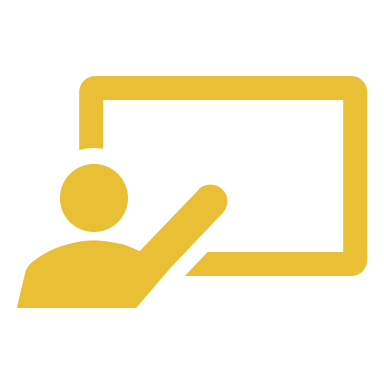 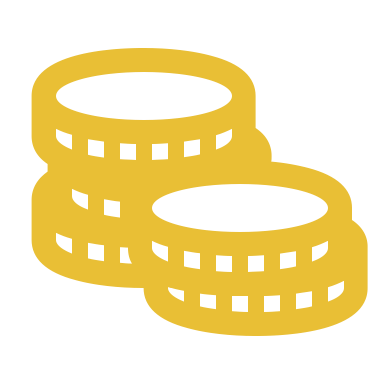 x
no demonstrations
sparse rewards
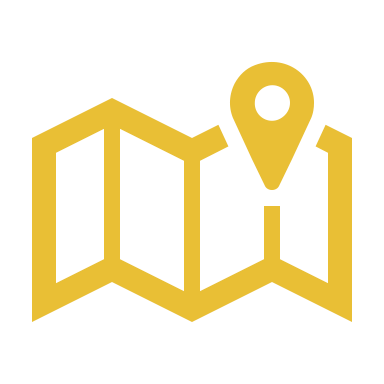 multiple goals
2
A first approach
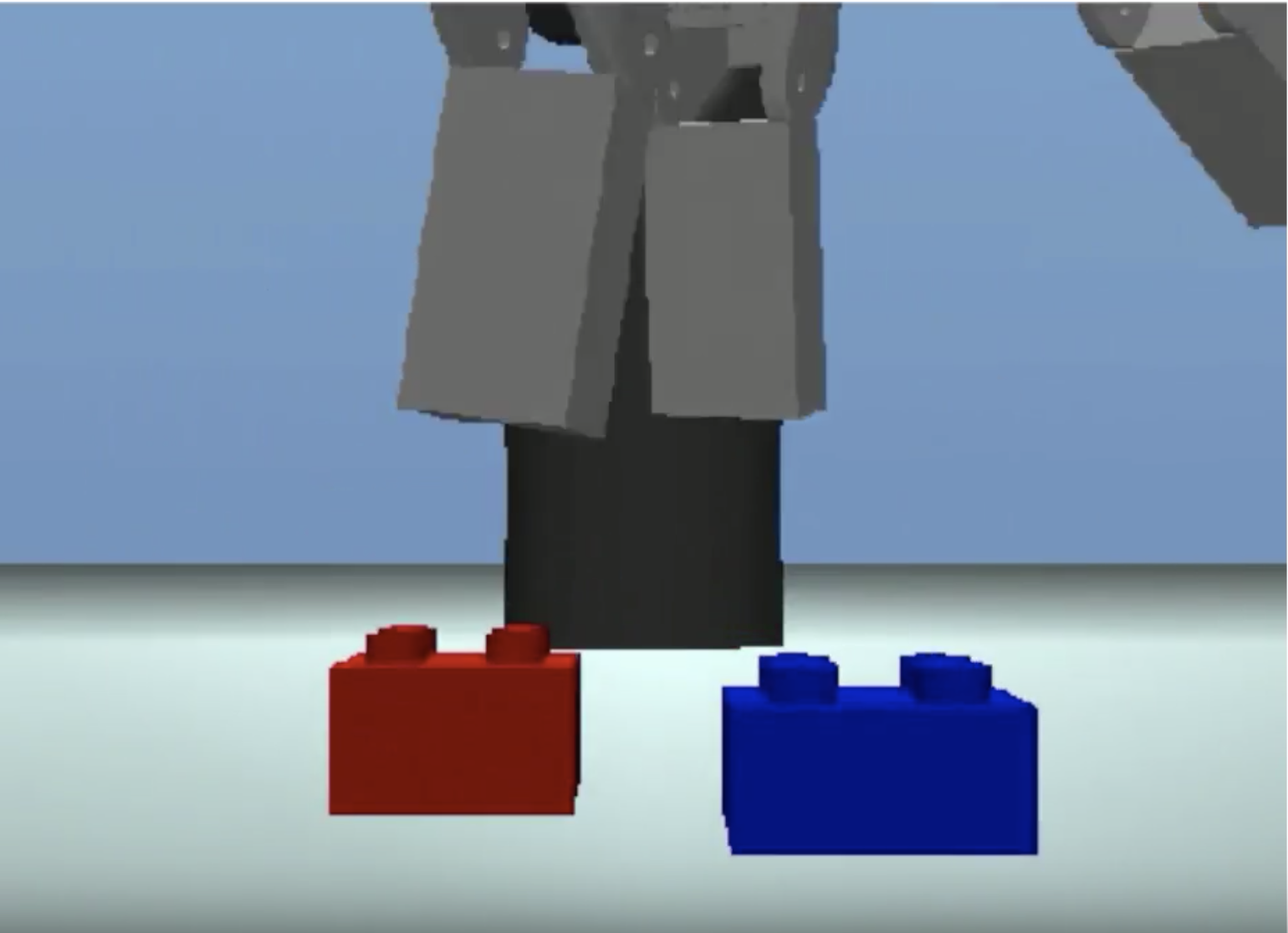 3
Result
4
Hindsight Experience Replay
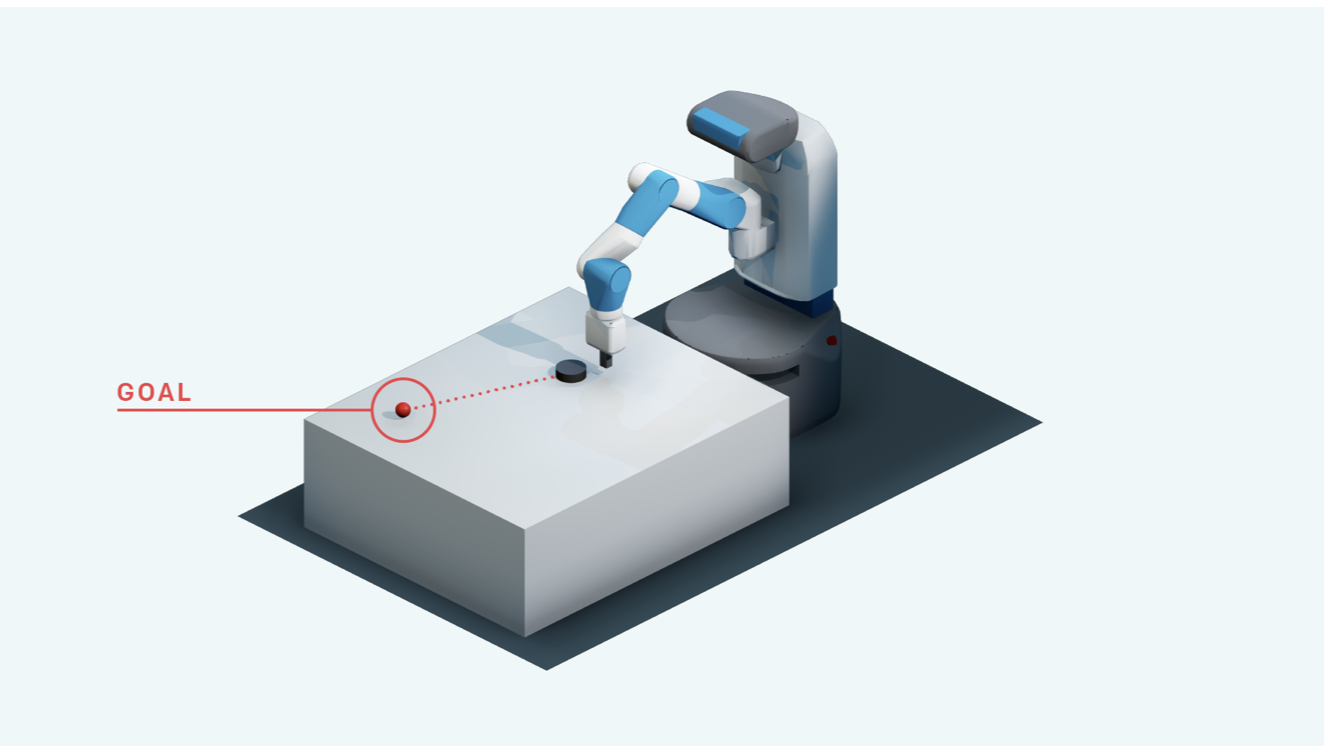 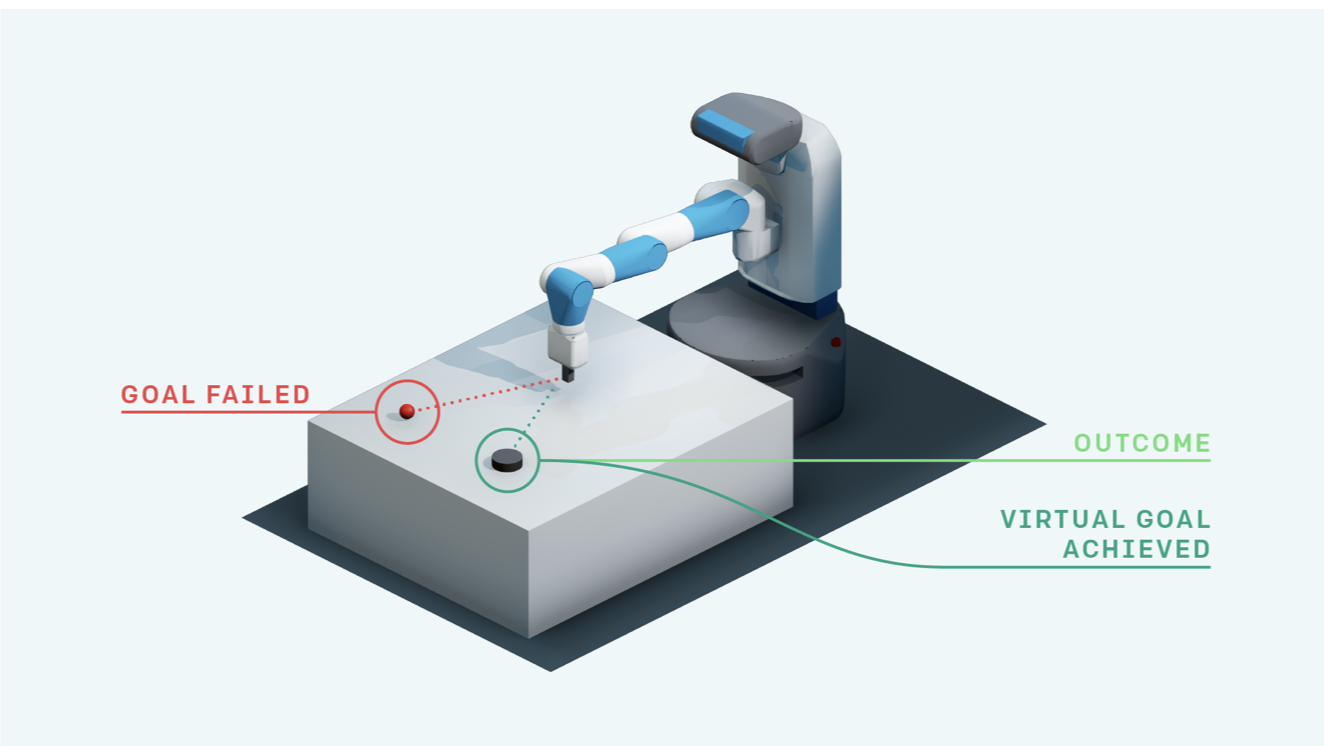 5
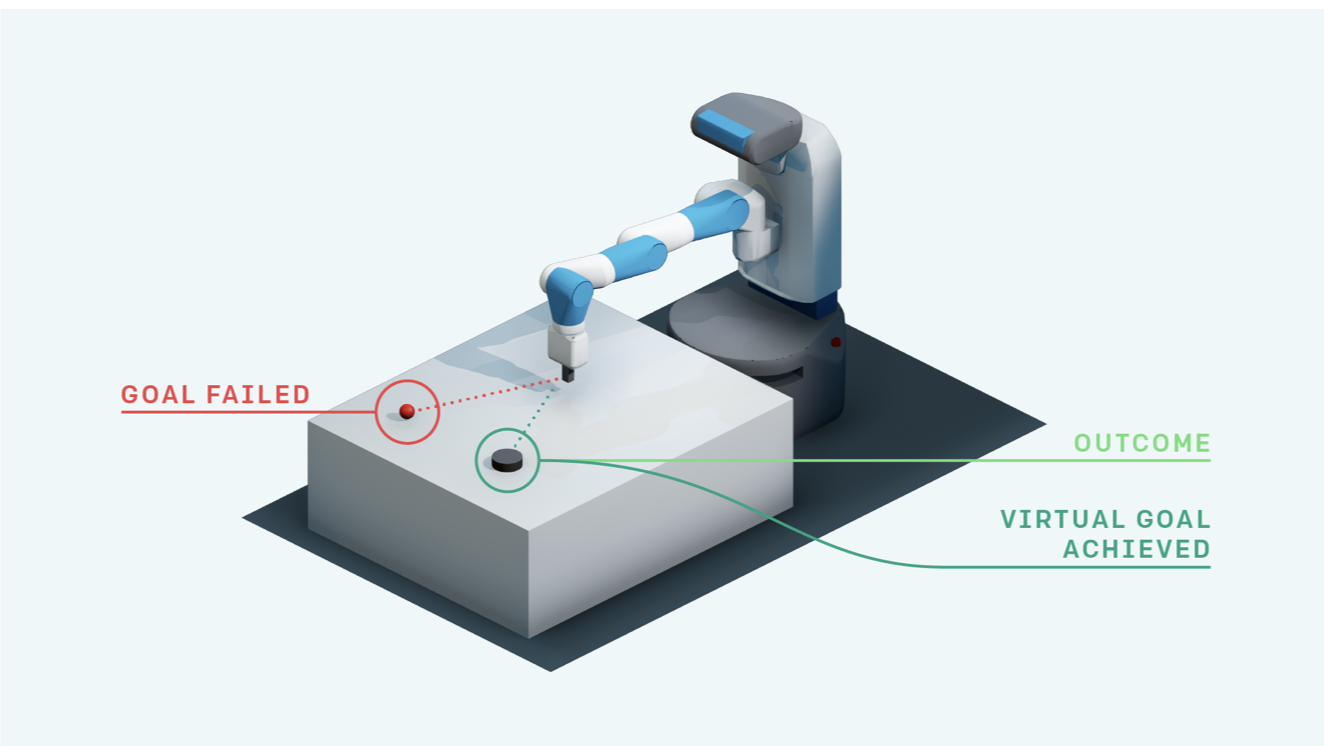 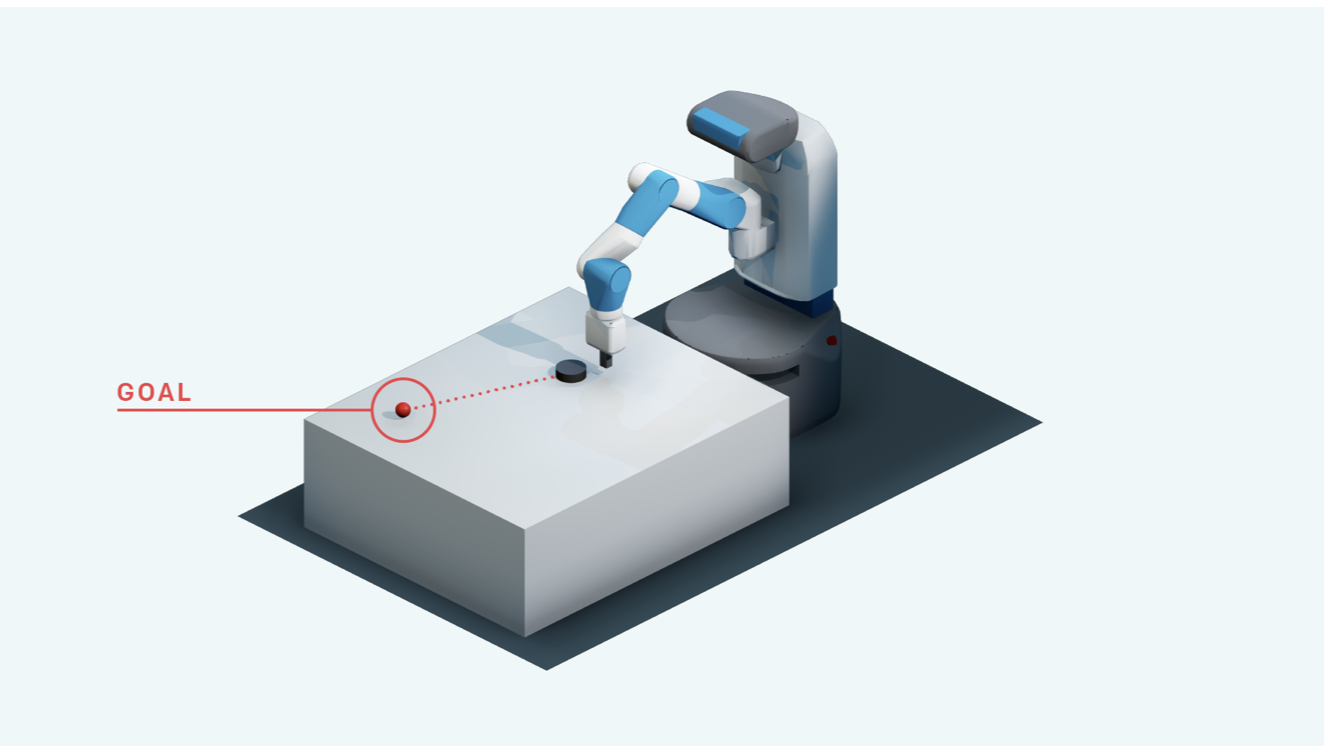 DQN Algorithm
6
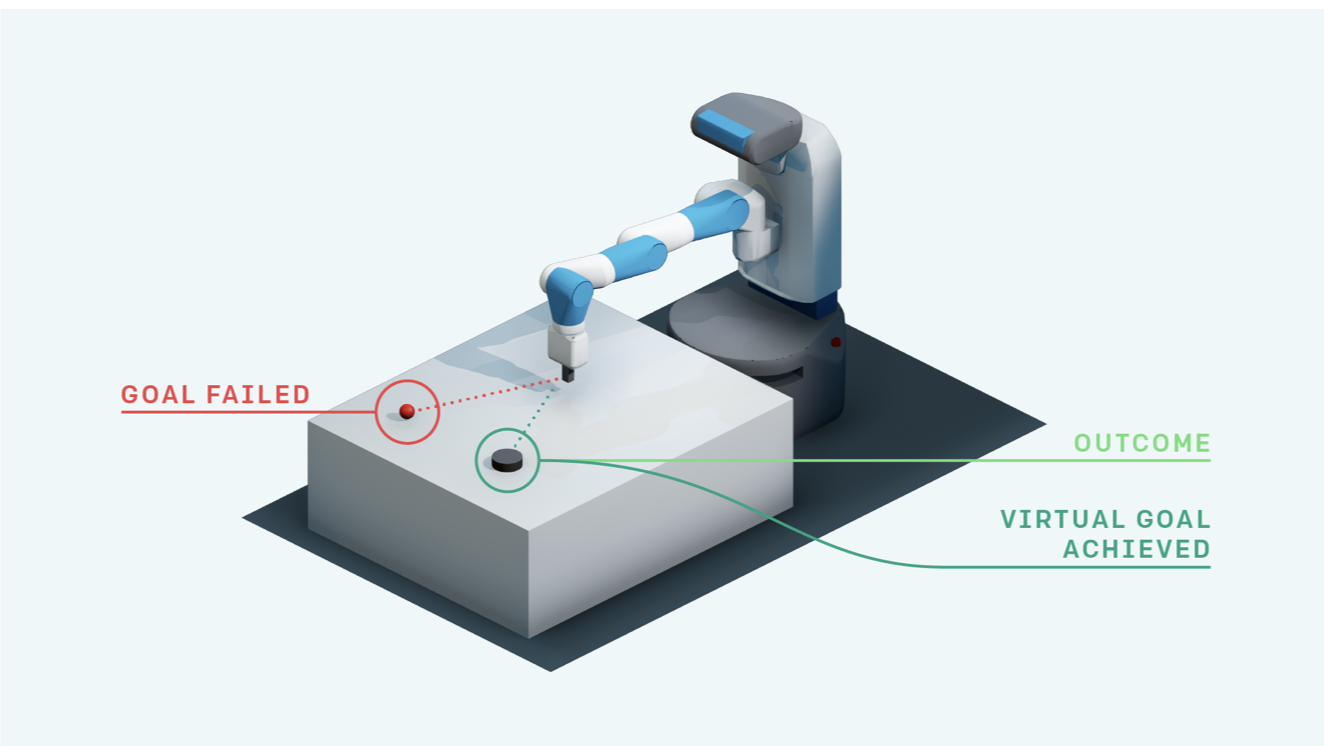 DQN + HER Algorithm
7
8
[Speaker Notes: -explain pushing, picking, sliding]
experiments Multiple Goals
9
Experiments Single GOAL
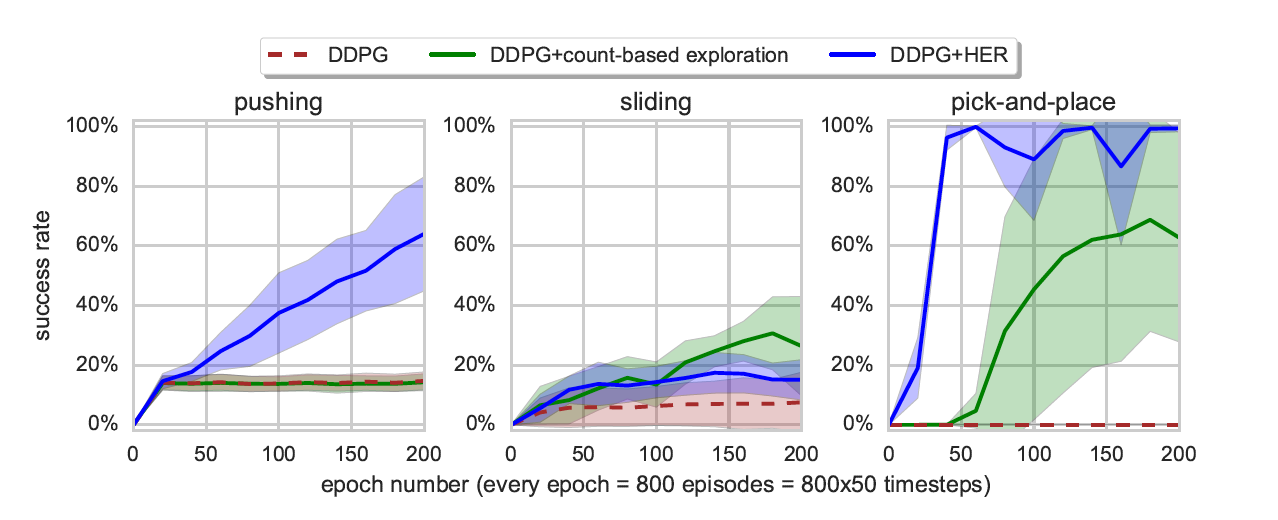 10
Comparison Dense Rewards
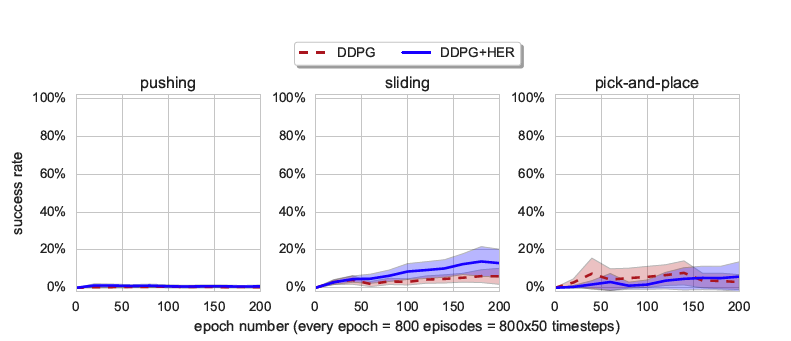 11
[Speaker Notes: explain shaped rewards]
Conclusion
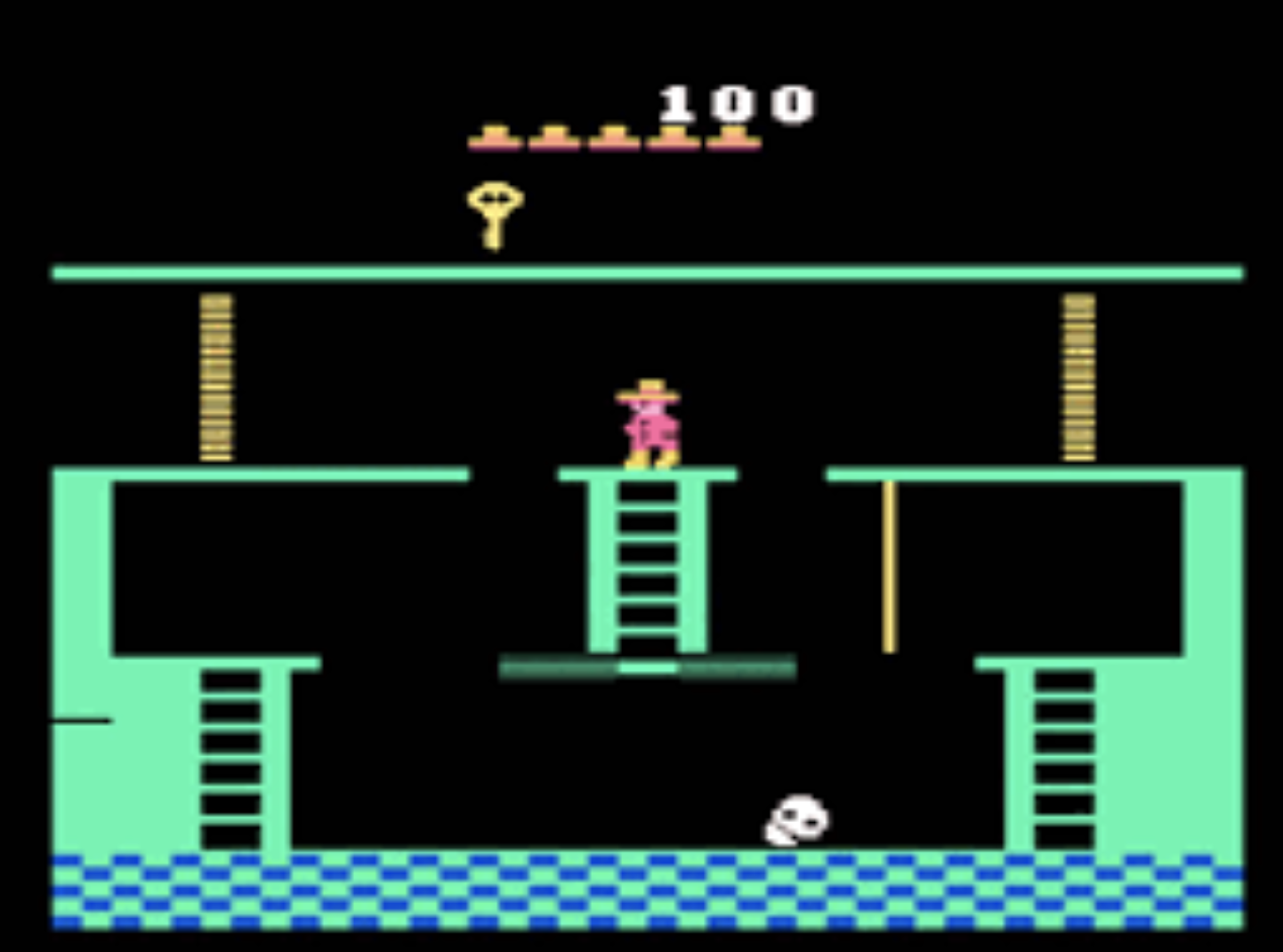 ?
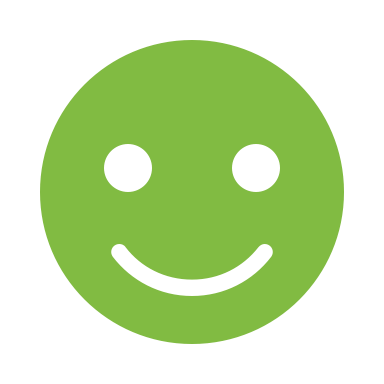 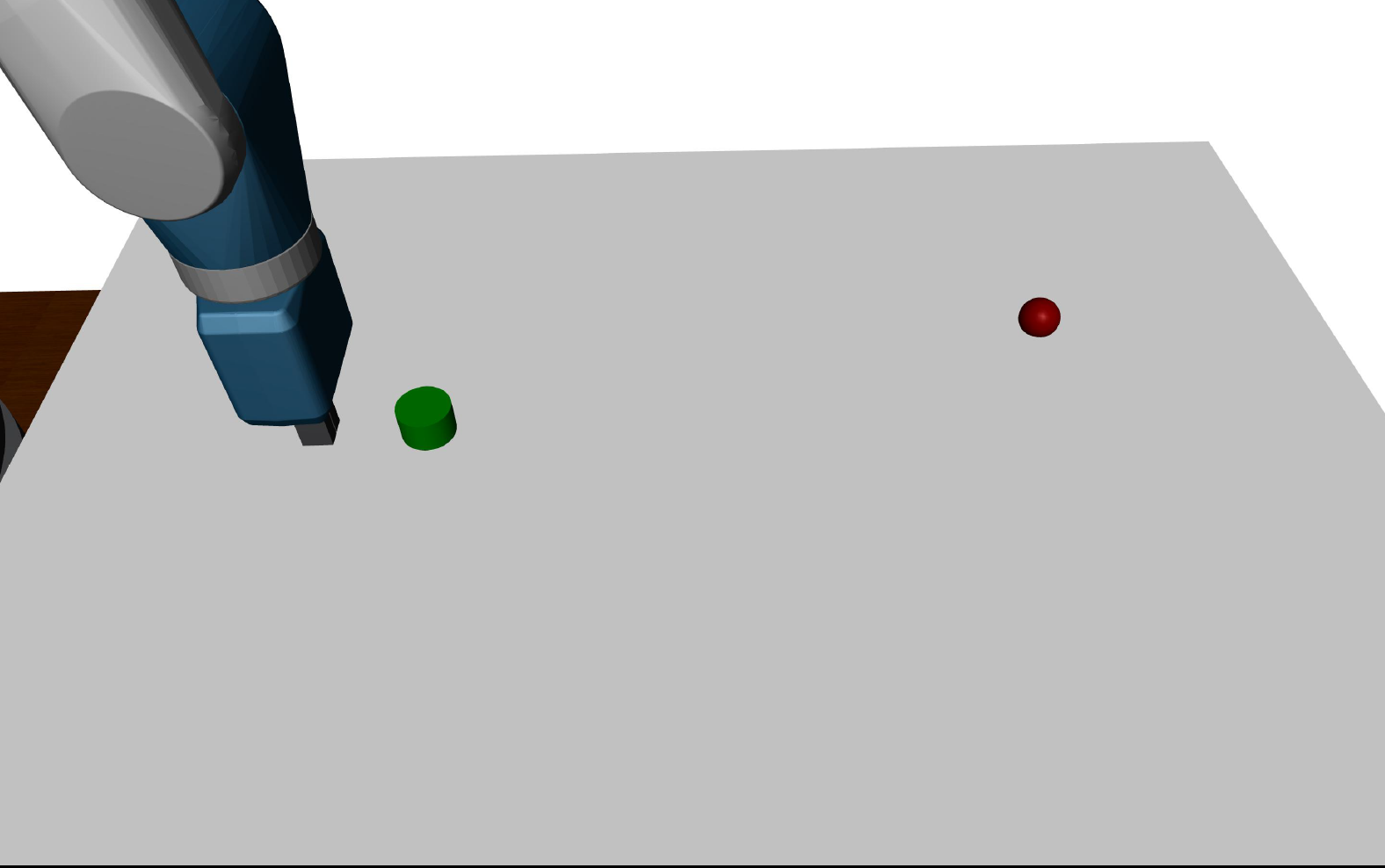 12
Learning self-imitating policies
Gangwani, Tanmay, Qiang Liu, and Jian Peng.
13
[Speaker Notes: slides: zu de visitation distribution slide (rho), discriminator slide, 

M ihfüehre explizit]
State visitation Distribution
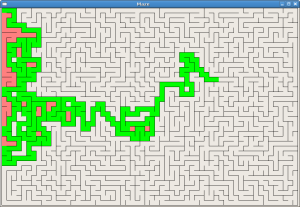 14
Distance Between distributions
15
Jensen Shannon divergence
16
Policy gradient
new gradient
standard policy gradient
divergence gradient
17
[Speaker Notes: eta erklären. wenn policy wege rewards verbesse isch das de gradient . Log policy * irgenden measure vom return.

beschriibige uf de slide mit pfiili.]
algorithm Self imitation learning
18
Limitations
good exploration
local minima
19
[Speaker Notes: wort diverse]
Learning Multiple Policies
20
[Speaker Notes: meh parameter, ned nur theta. q enthalted n policies, all gliichzitig interacte.]
Experiments
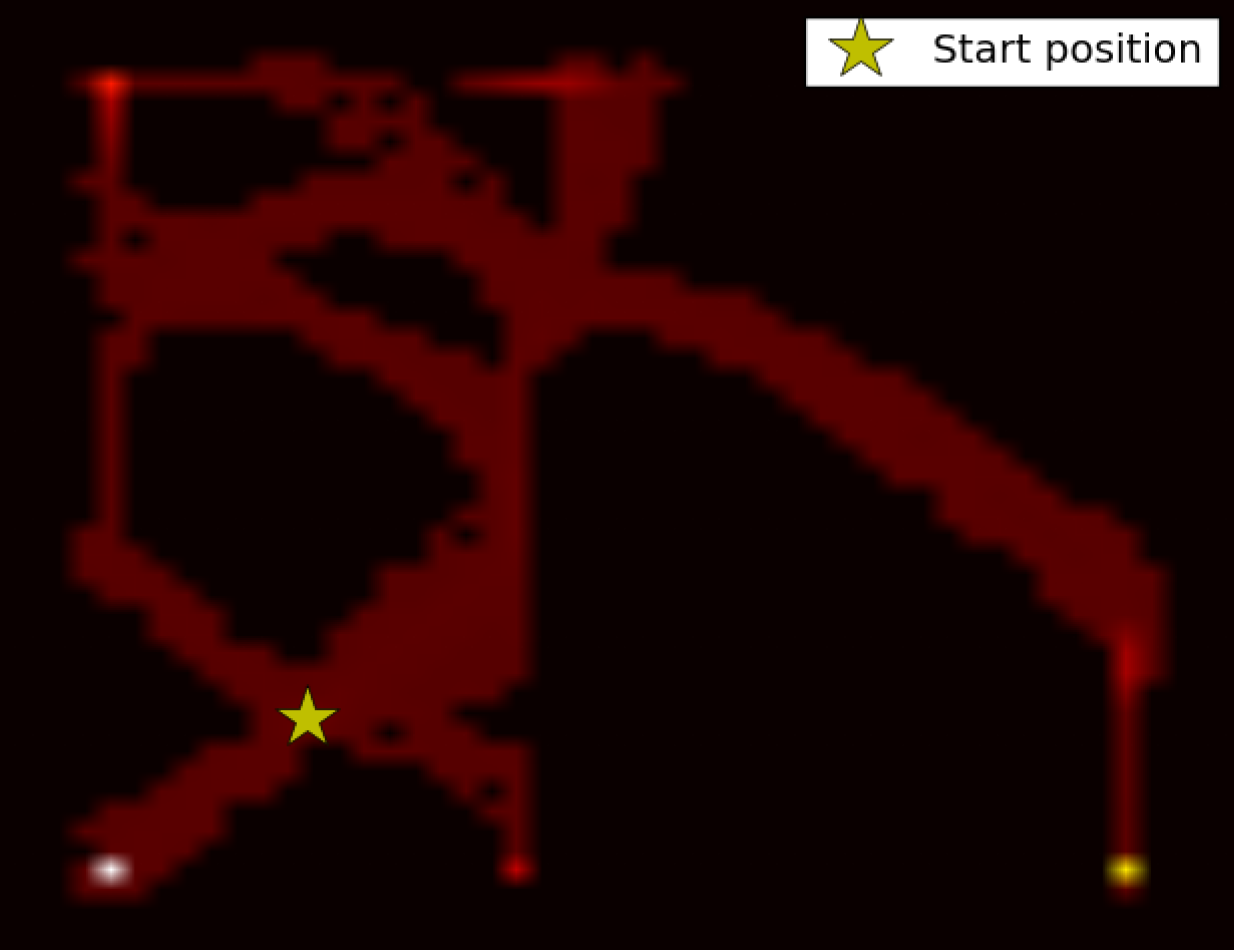 21
Experiments
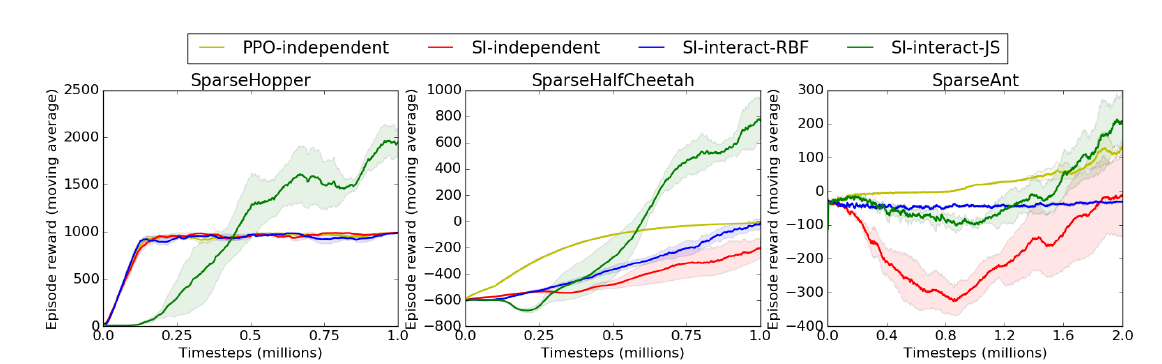 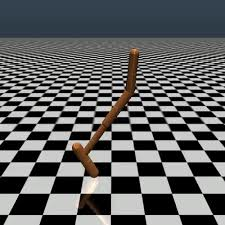 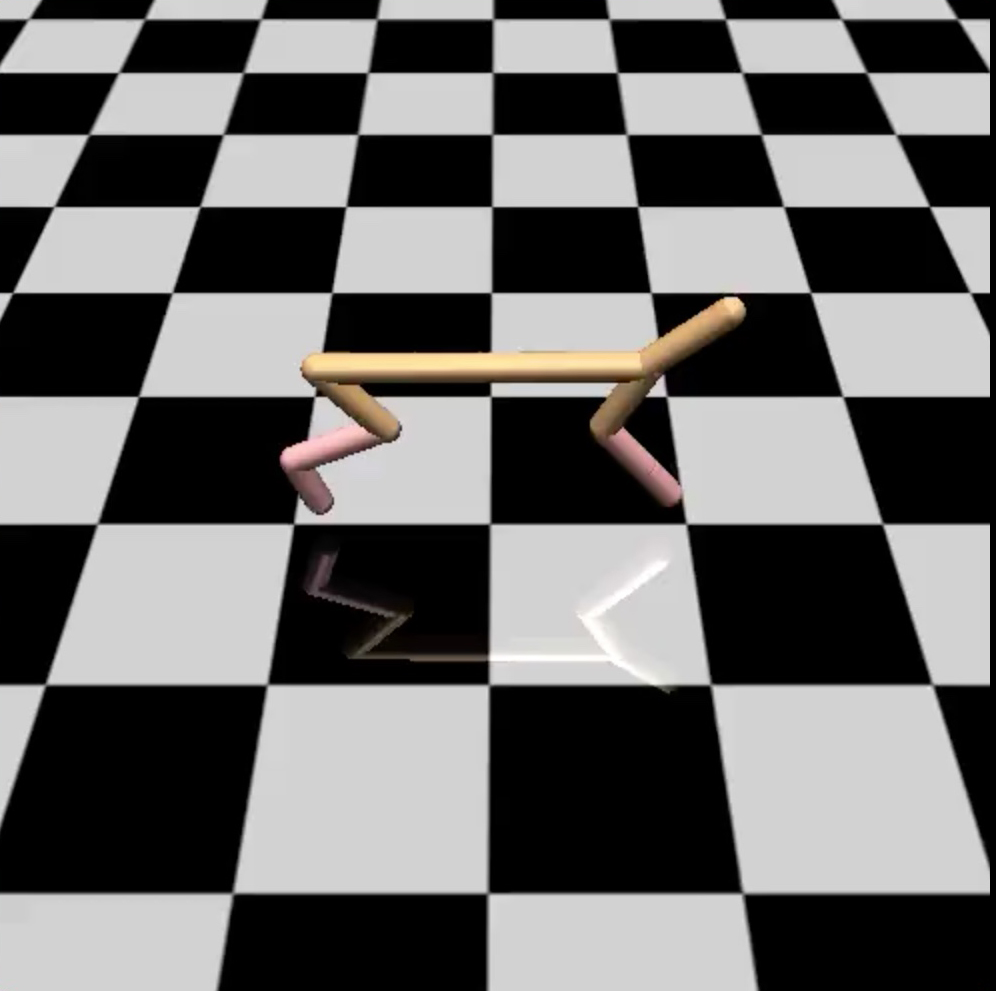 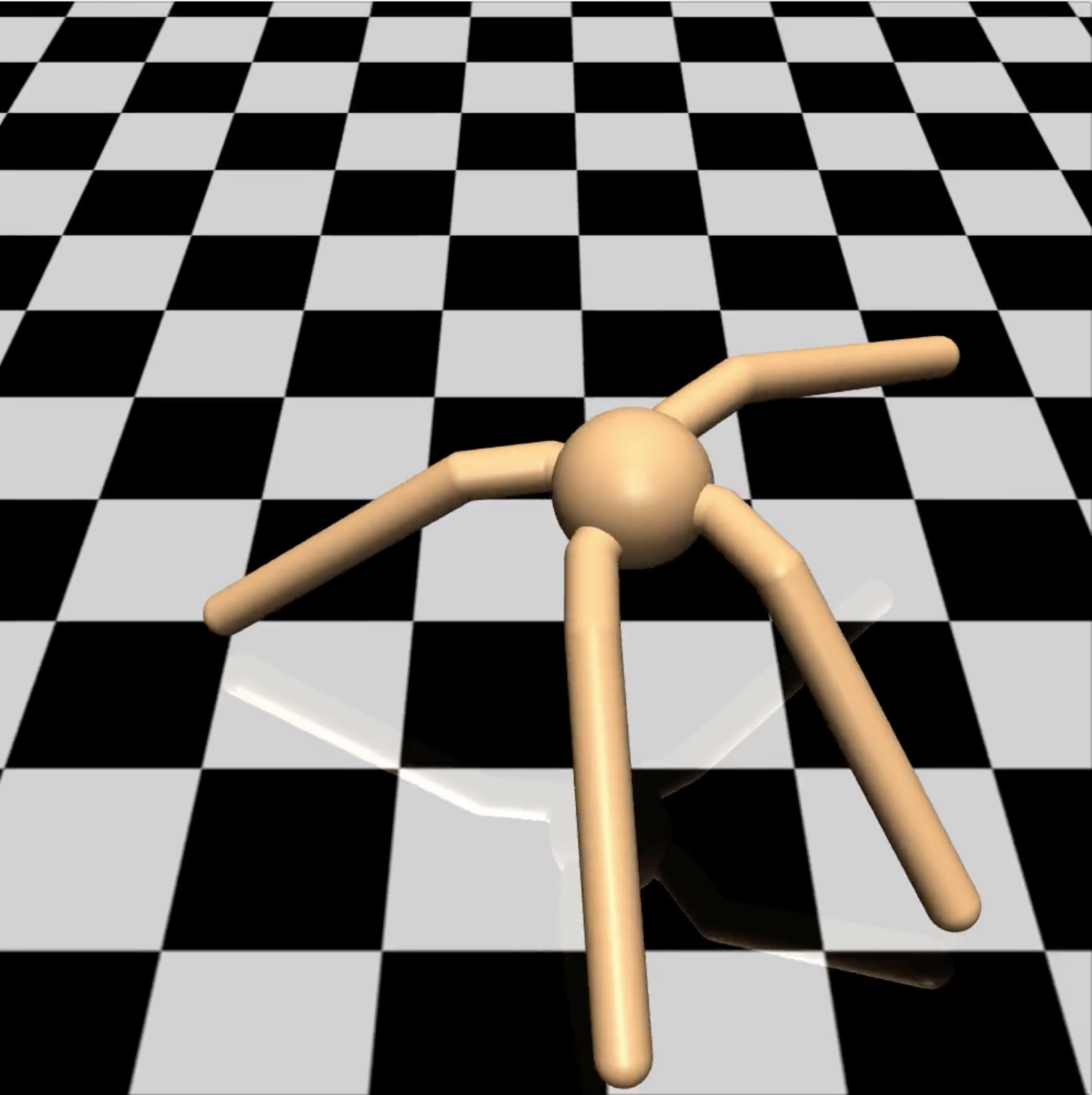 22
[Speaker Notes: screenshot vode tierli. sparse]
Comparison
Hindsight experience replay
good for environments where goal can change
{States} == {Goals}
no strategy to avoid local minima
Self imitation learning
intended to find a single goal
{States} == {Goals} does not have to be satisfied
actively trying to explore whole state space
23
[Speaker Notes: sege dasses doch nunig so guet isch wie learning]
Questions ?
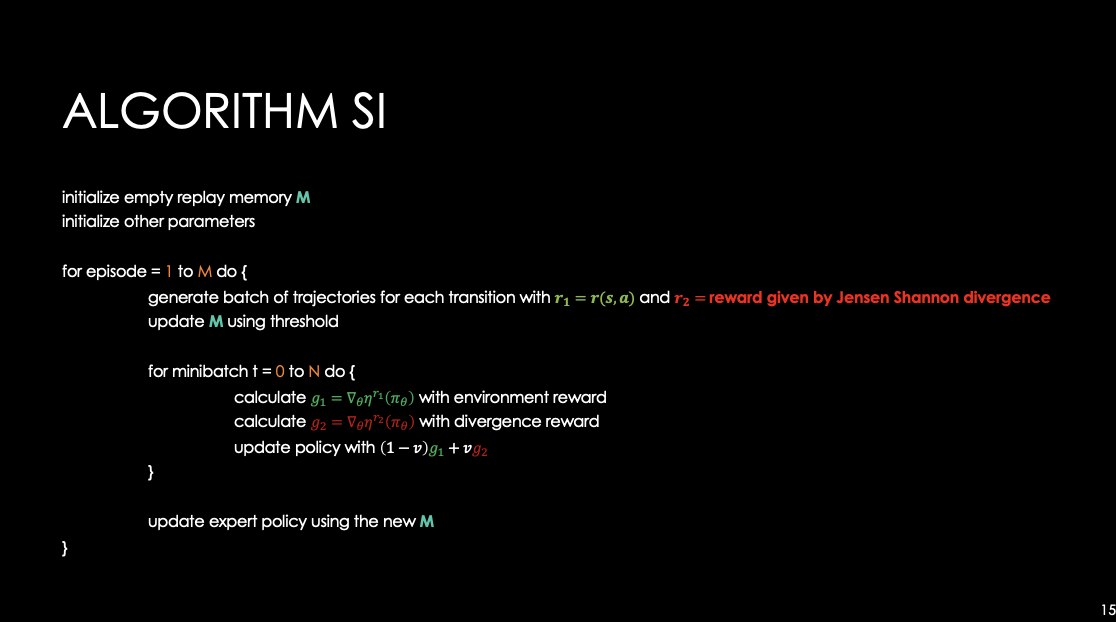 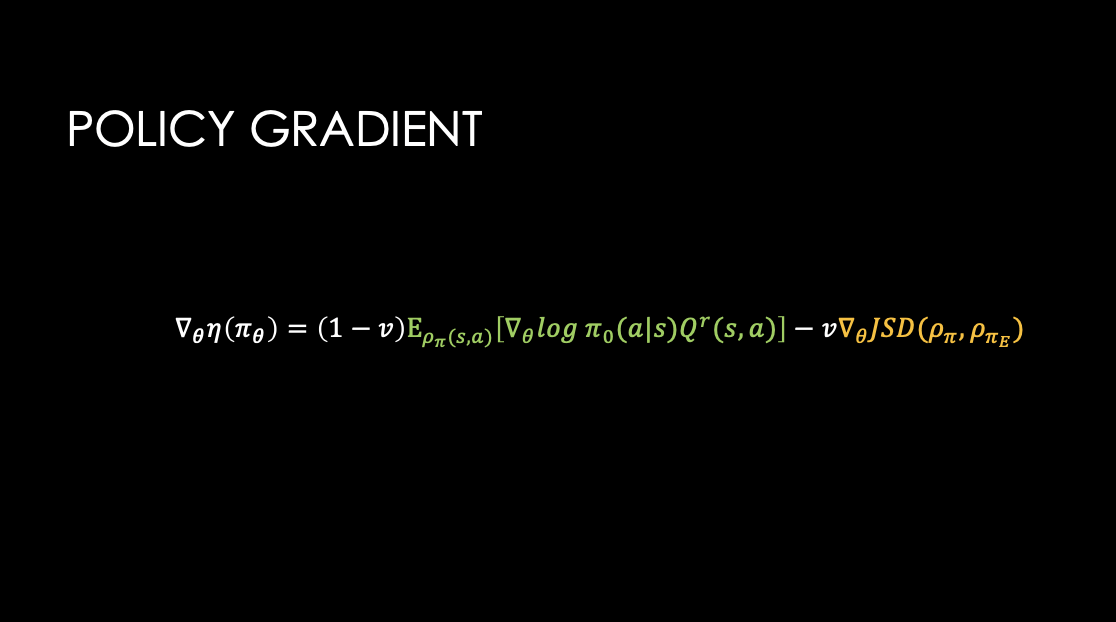 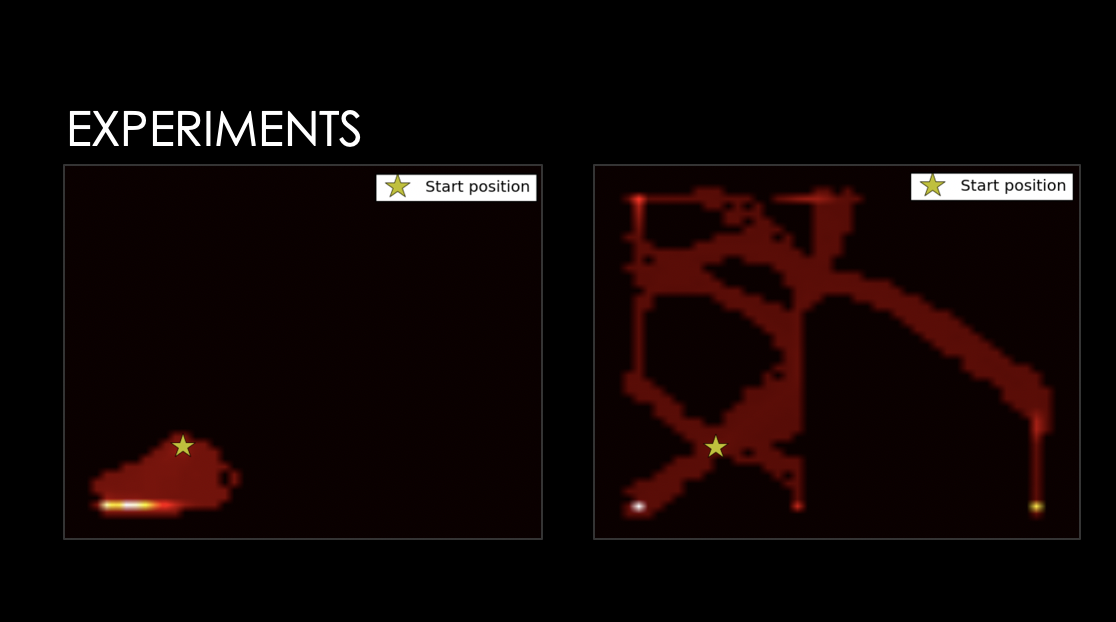 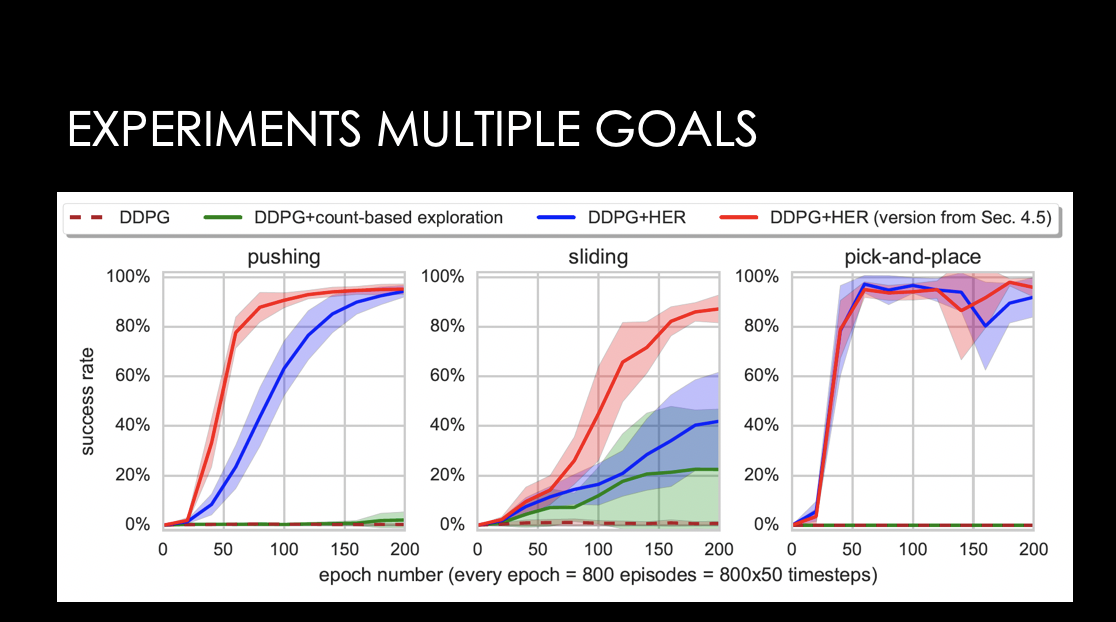 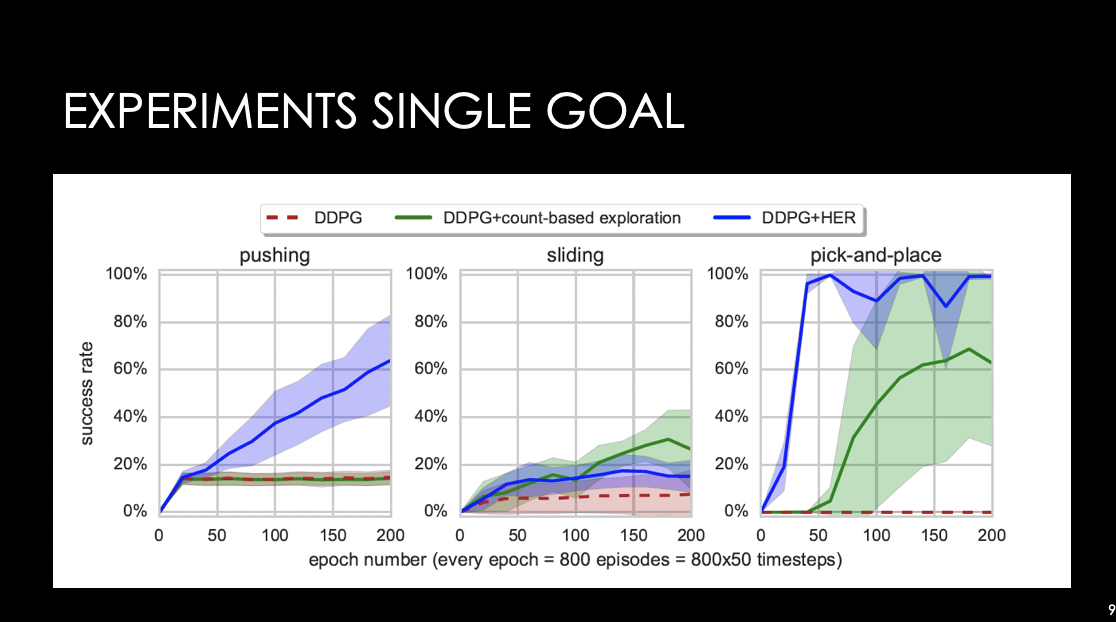 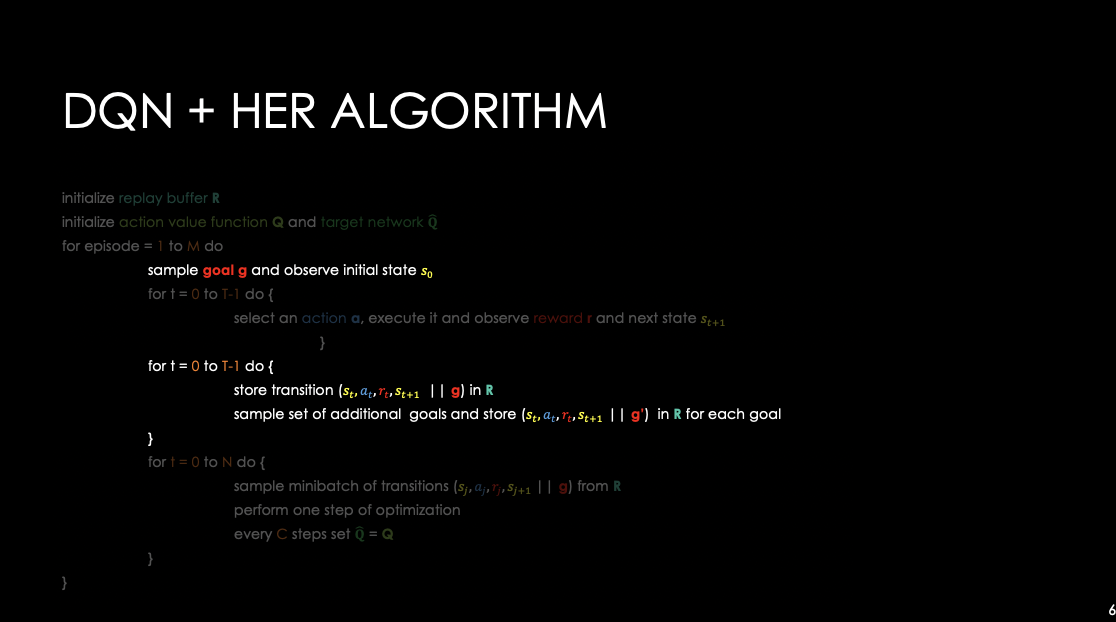 24